人教版高中英语M4U5 Theme Park
欧阳凯欣 20150201131
华南师范大学外文学院
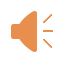 Whoa-uh-oh
It's always a good time
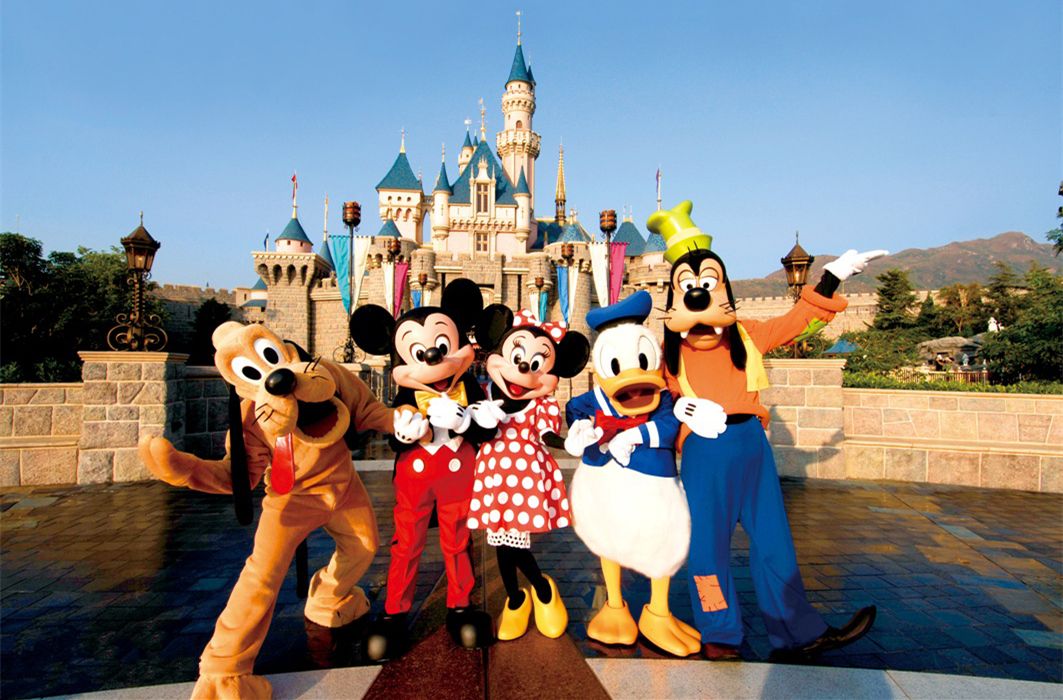 Whoa-uh-oh
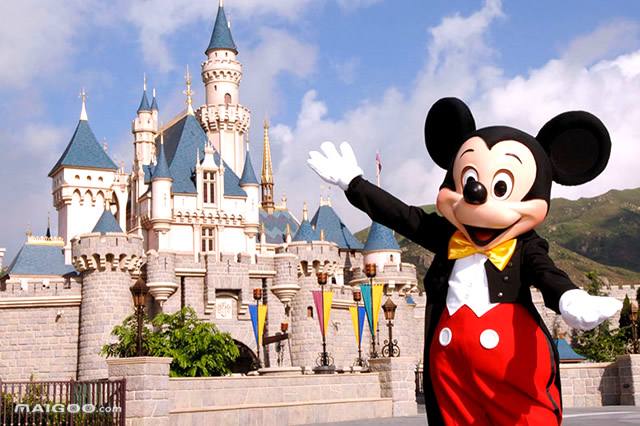 It's always a good time
Woke up on the right side of the bed
What's up with this Prince song inside my head?
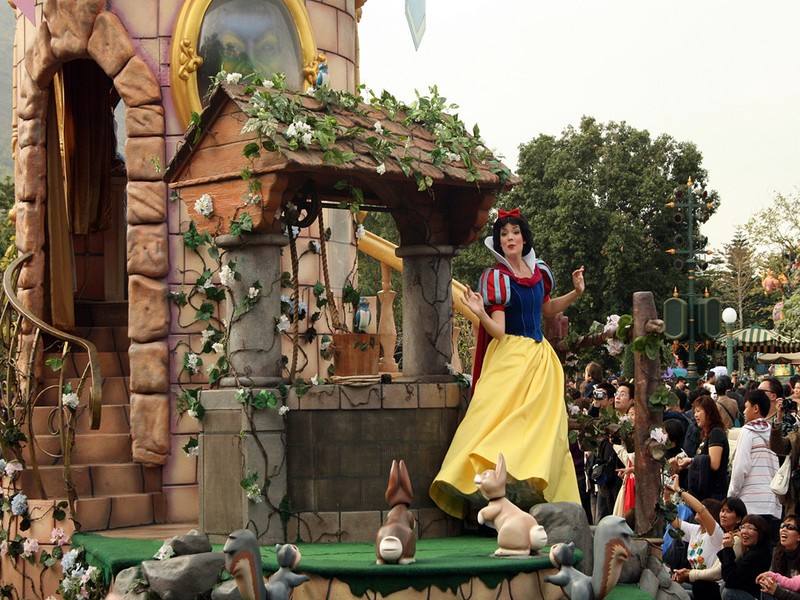 Hands up if you're down to get down tonight
'Cause it's always a good time
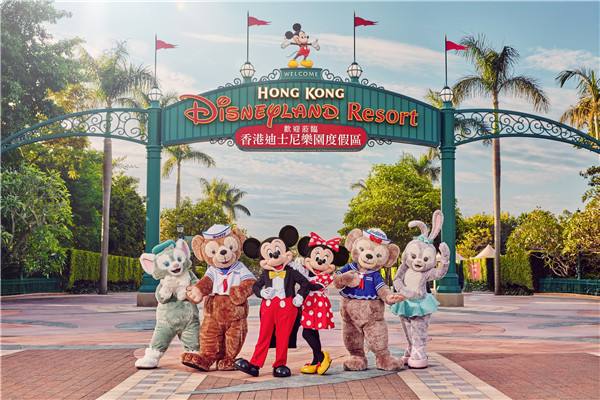 Slept in all my clothes like I didn't care
Hopped into a cab, take me anywhere
I'm in if you're down to get down tonight
'Cause it's always a good time
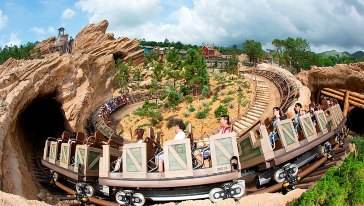 Good morning and good night
I'll wake up at twilight
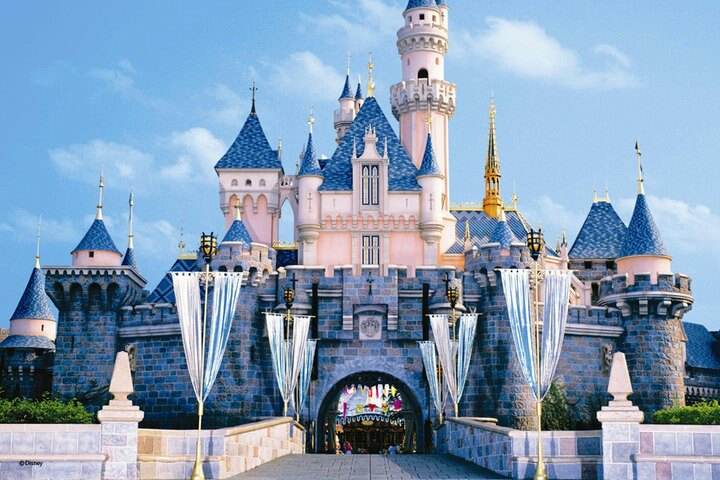 It's gonna be alright
We don't even have to try
It's always a good time (Whooo)
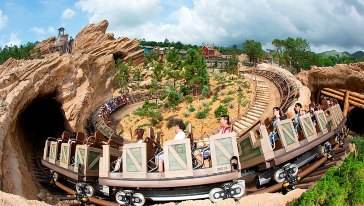 Whoa-oh-oh, oh-oh-oh, whoa-oh-oh
It's always a good time
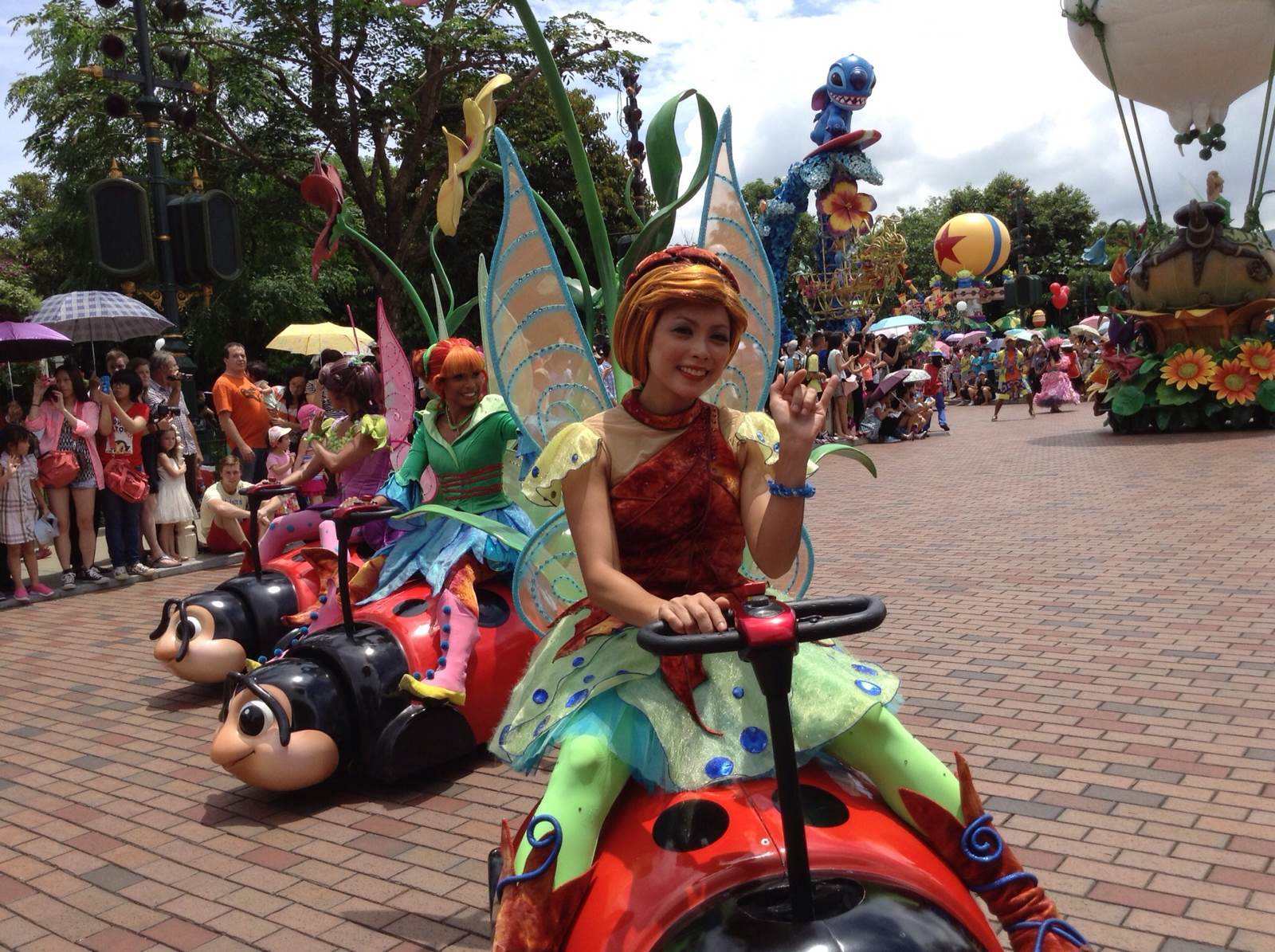 Whoa-oh-oh, oh-oh-oh.
We don't even have to try, it's always a good time
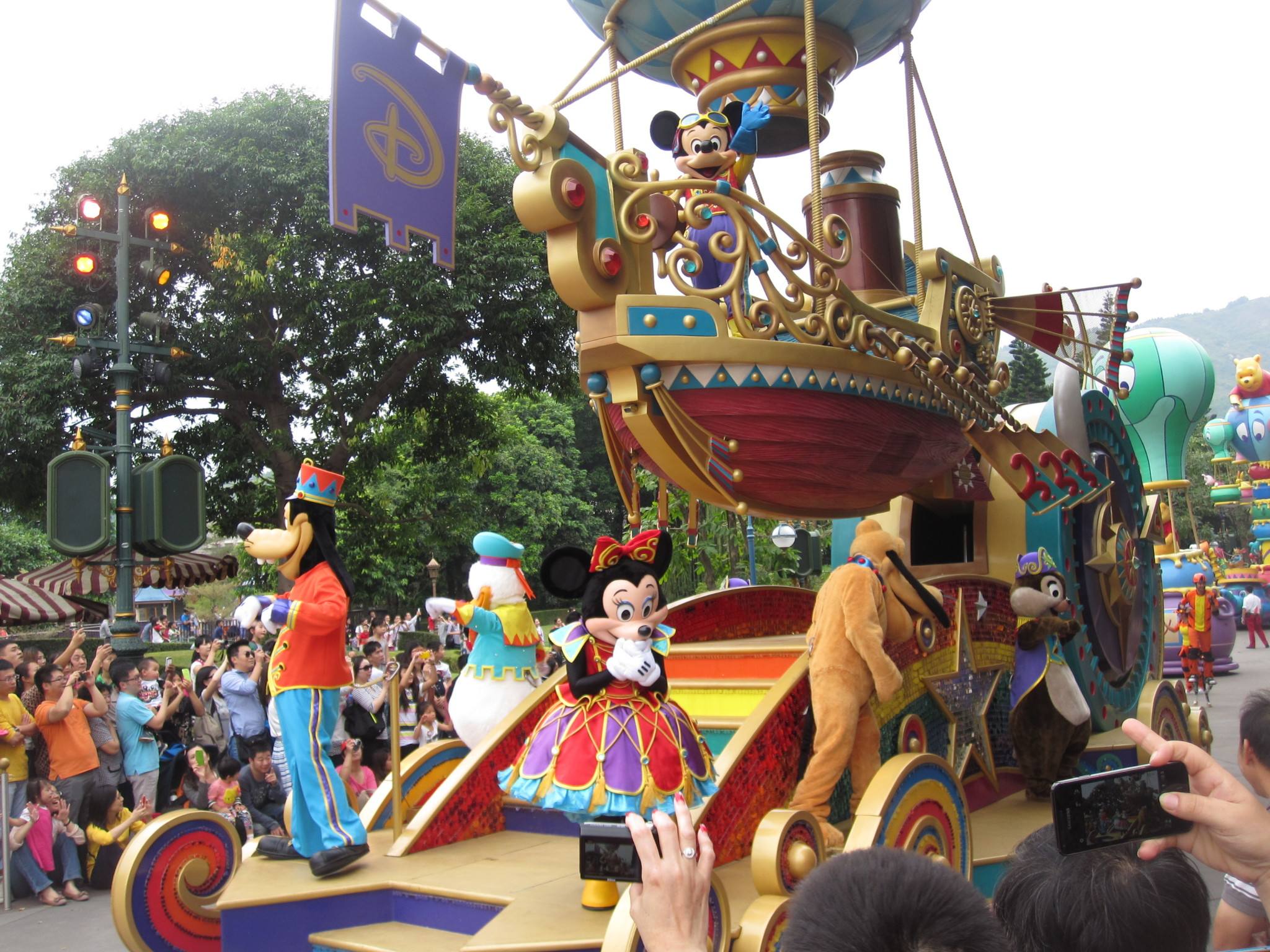 Freaked out, dropped my phone in the pool again
Checked out of my room, hit the ATM
Hang out if you're down to get down tonight
'Cause it's always a good time
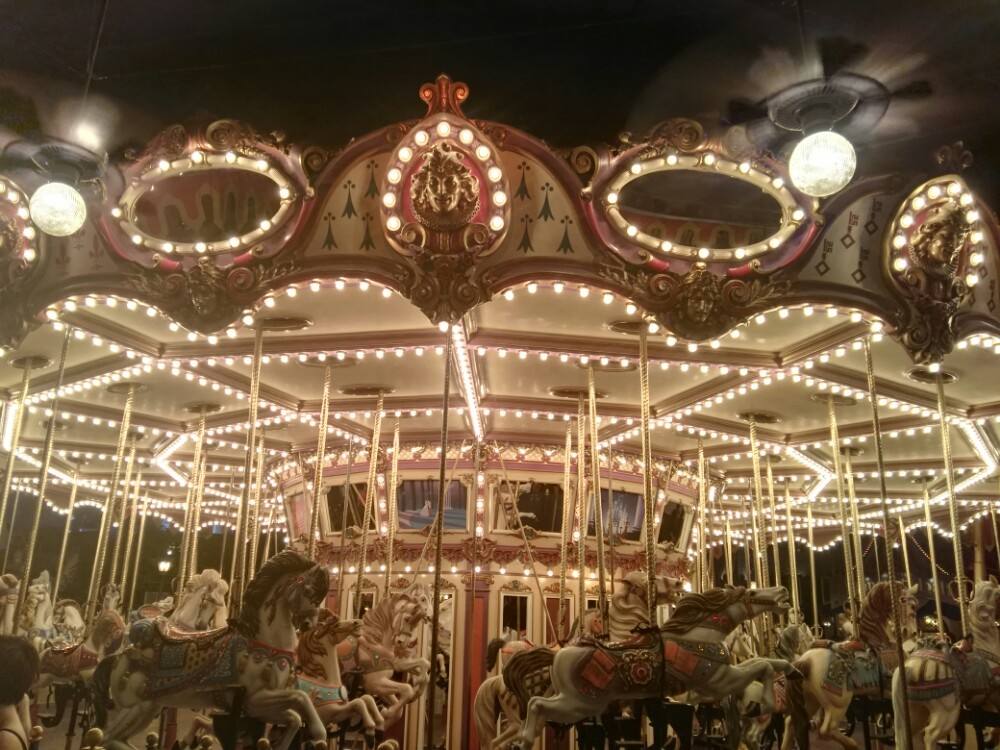 Good morning and good night
I'll wake up at twilight
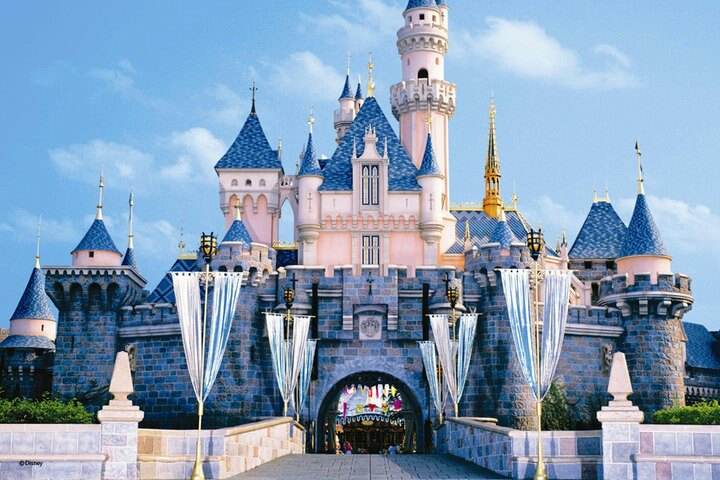 It's gonna be alright
We don't even have to try
It's always a good time (Whooo)
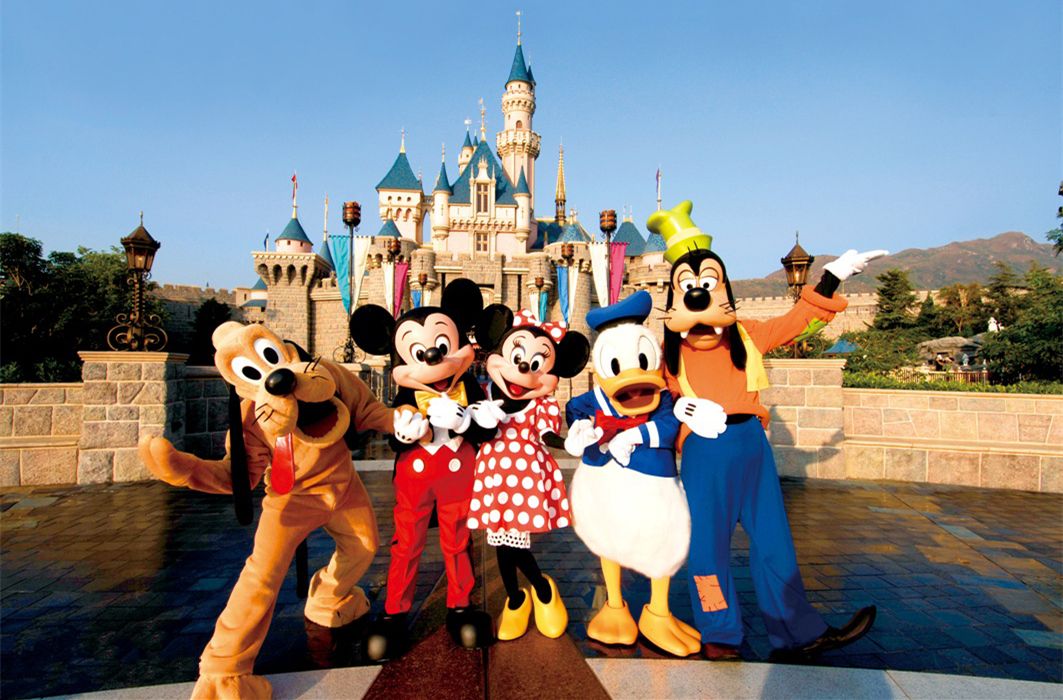 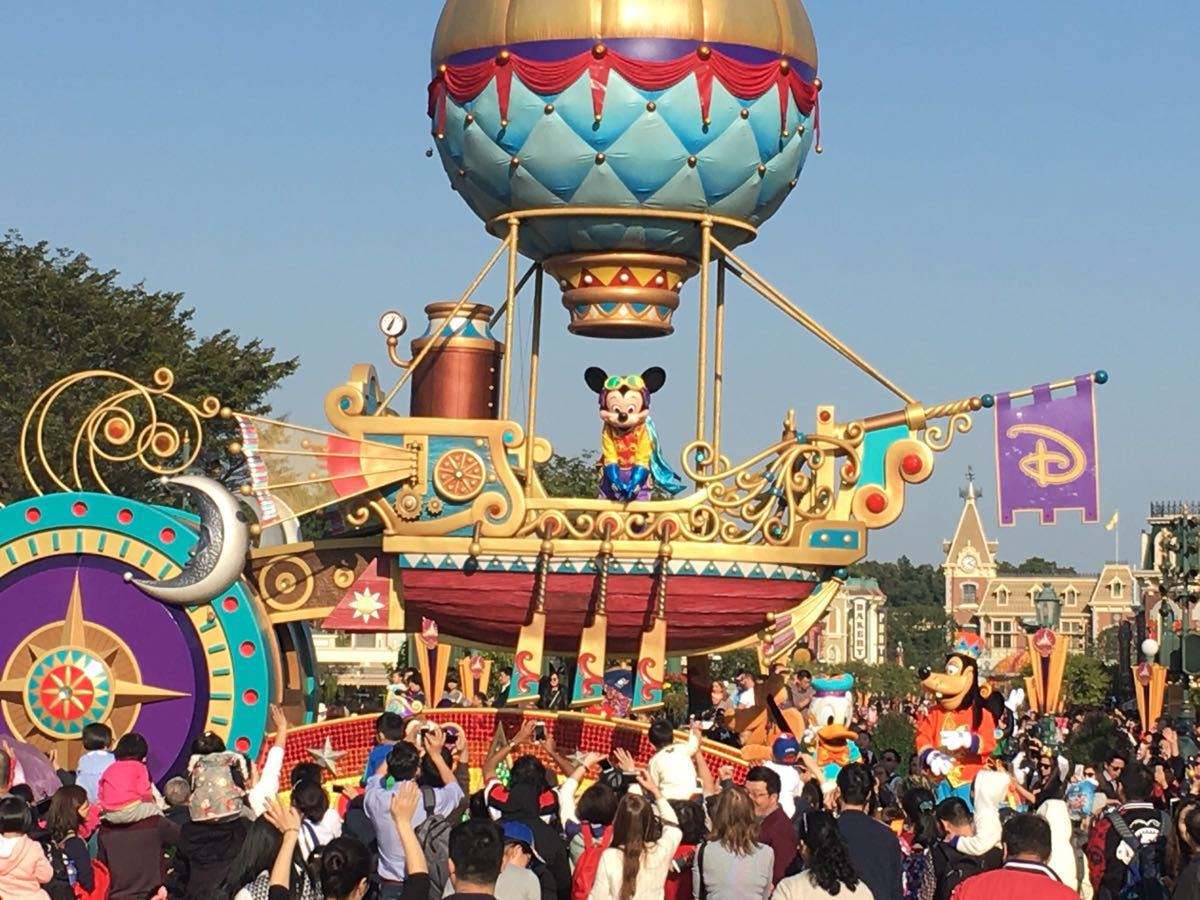 Whoa-oh-oh, oh-oh-oh, whoa-oh-oh
It's always a good time
Whoa-oh-oh, oh-oh-oh, whoa-oh-oh
We don't even have to try, it's always a good time
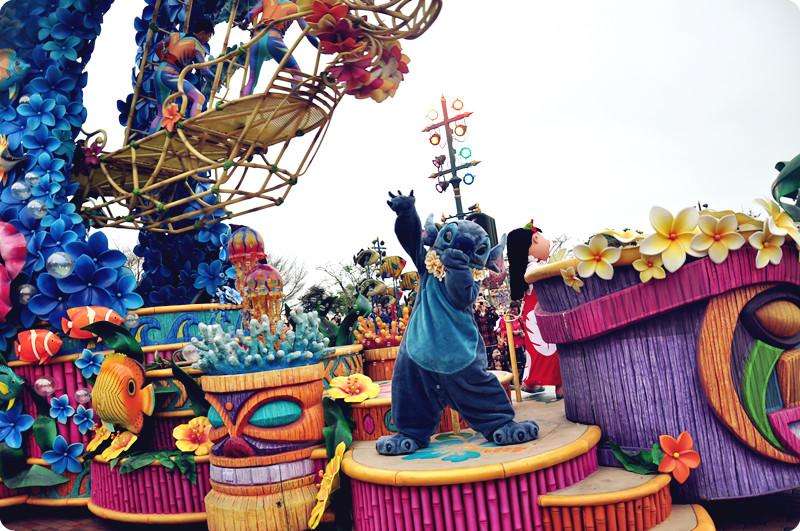 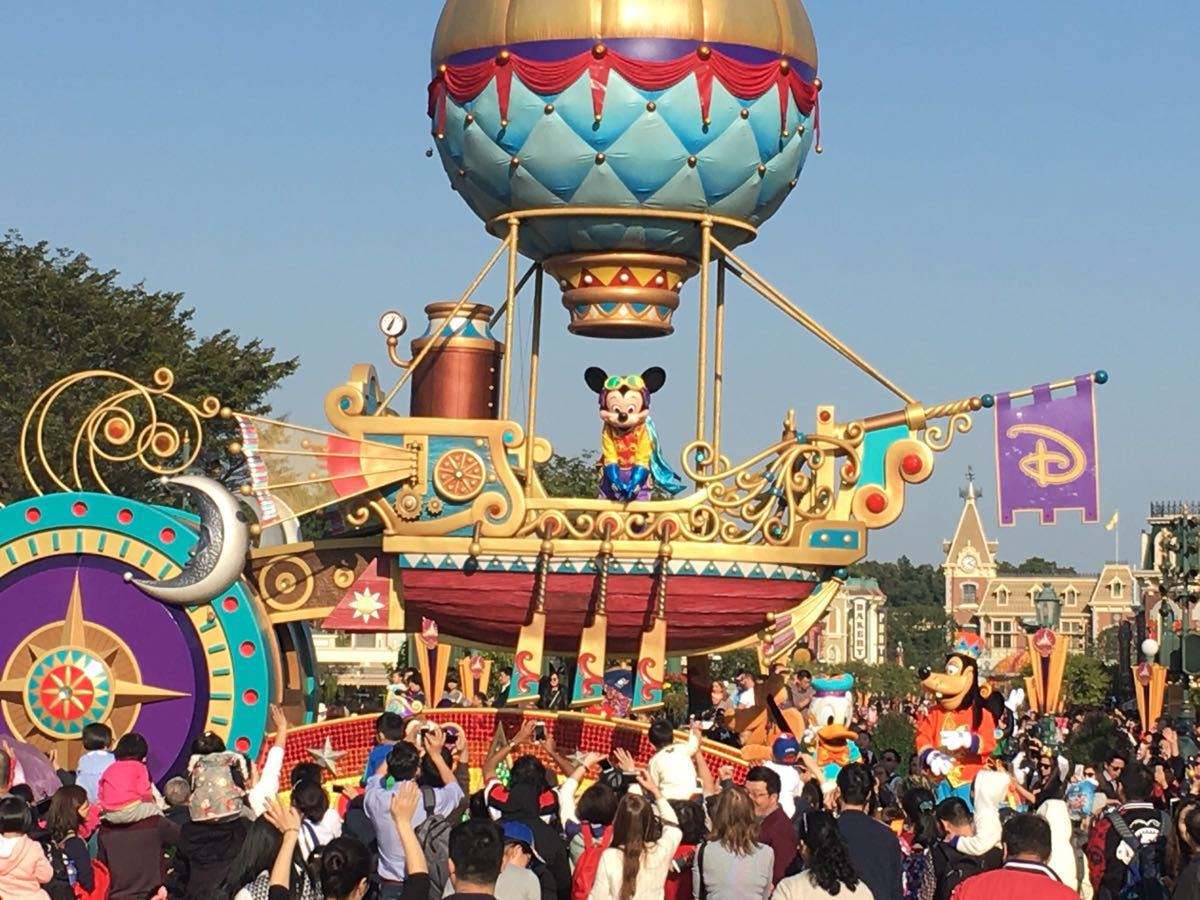 Whoa-oh-oh, oh-oh-oh, whoa-oh-oh
It's always a good time
Whoa-oh-oh, oh-oh-oh, whoa-oh-oh
We don't even have to try, it's always a good time
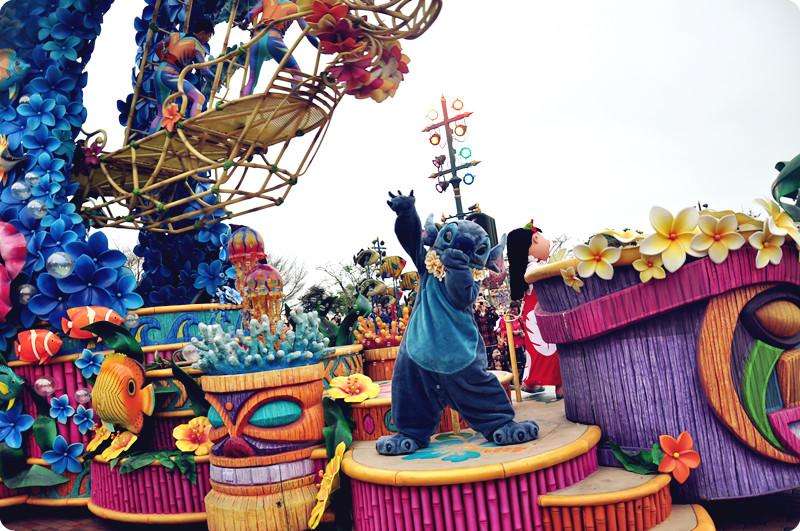 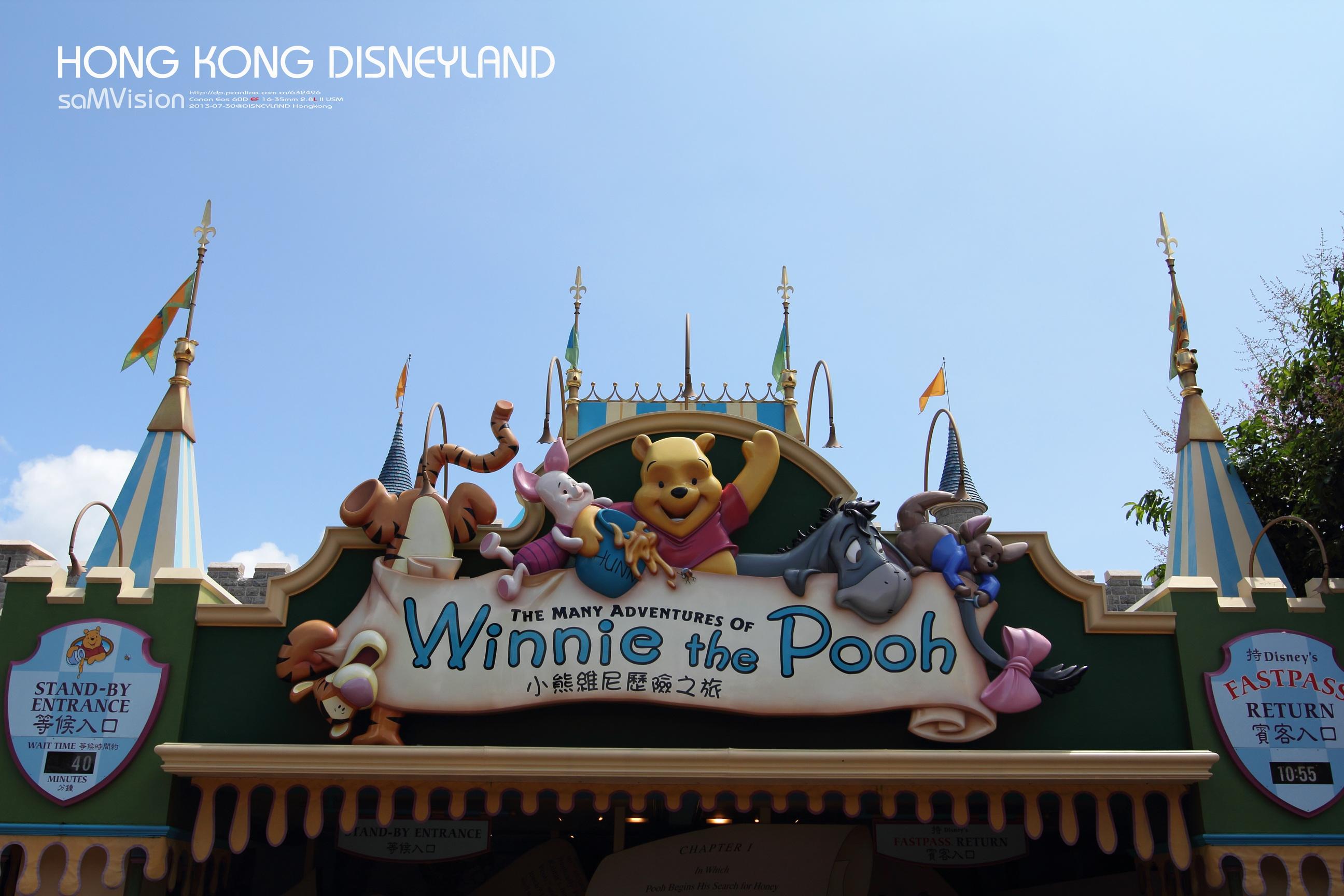 Doesn't matter when
It's always a good time then
Doesn't matter where
It's always a good time there
Doesn't matter when,
It's always a good time then
It's always a good time
Whoa-oh-oh, oh-oh-oh, whoa-oh-oh
It's always a good time
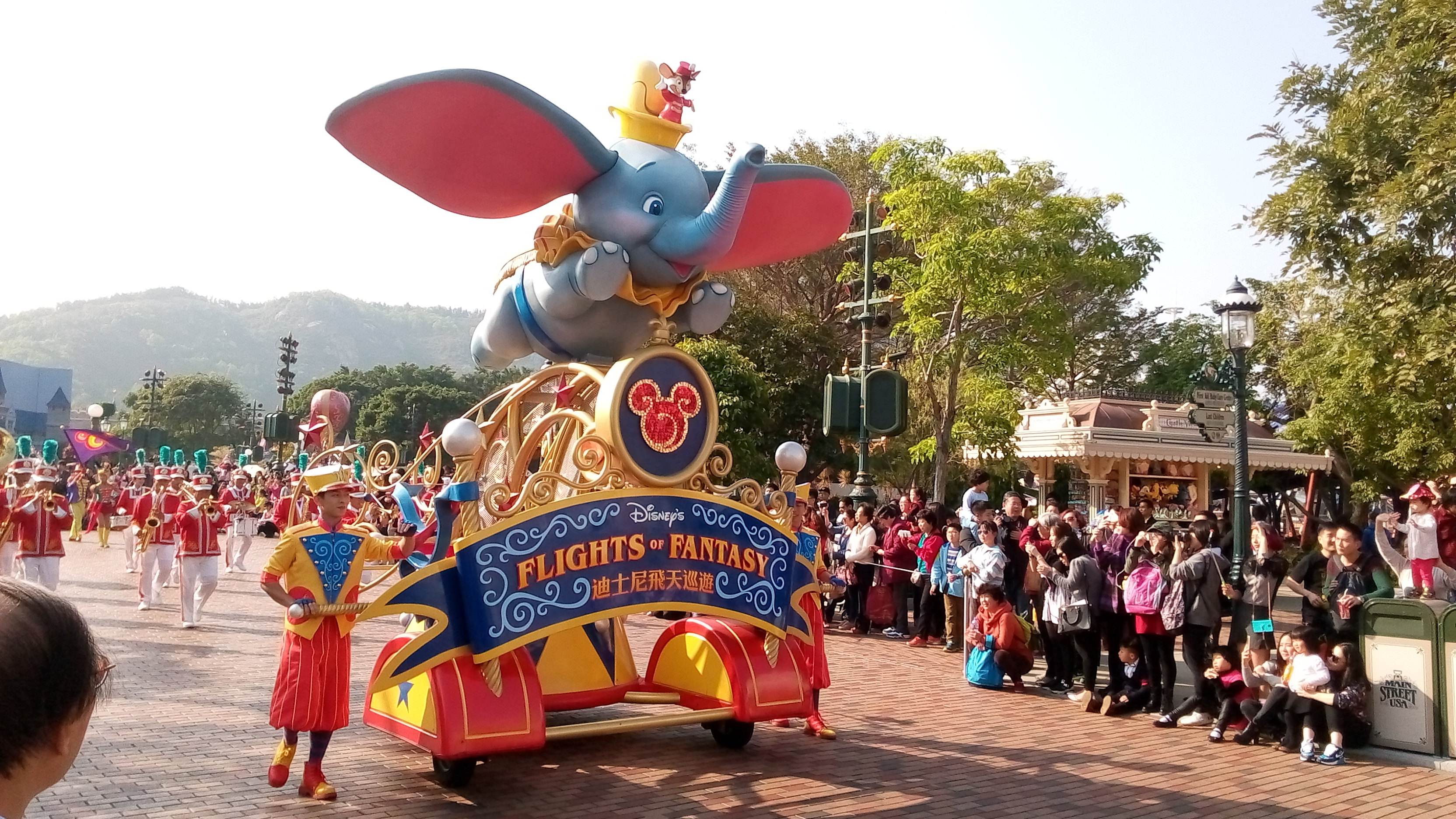 Whoa-oh-oh, oh-oh-oh, whoa-oh-oh
We don't even have to try, it's always a good time
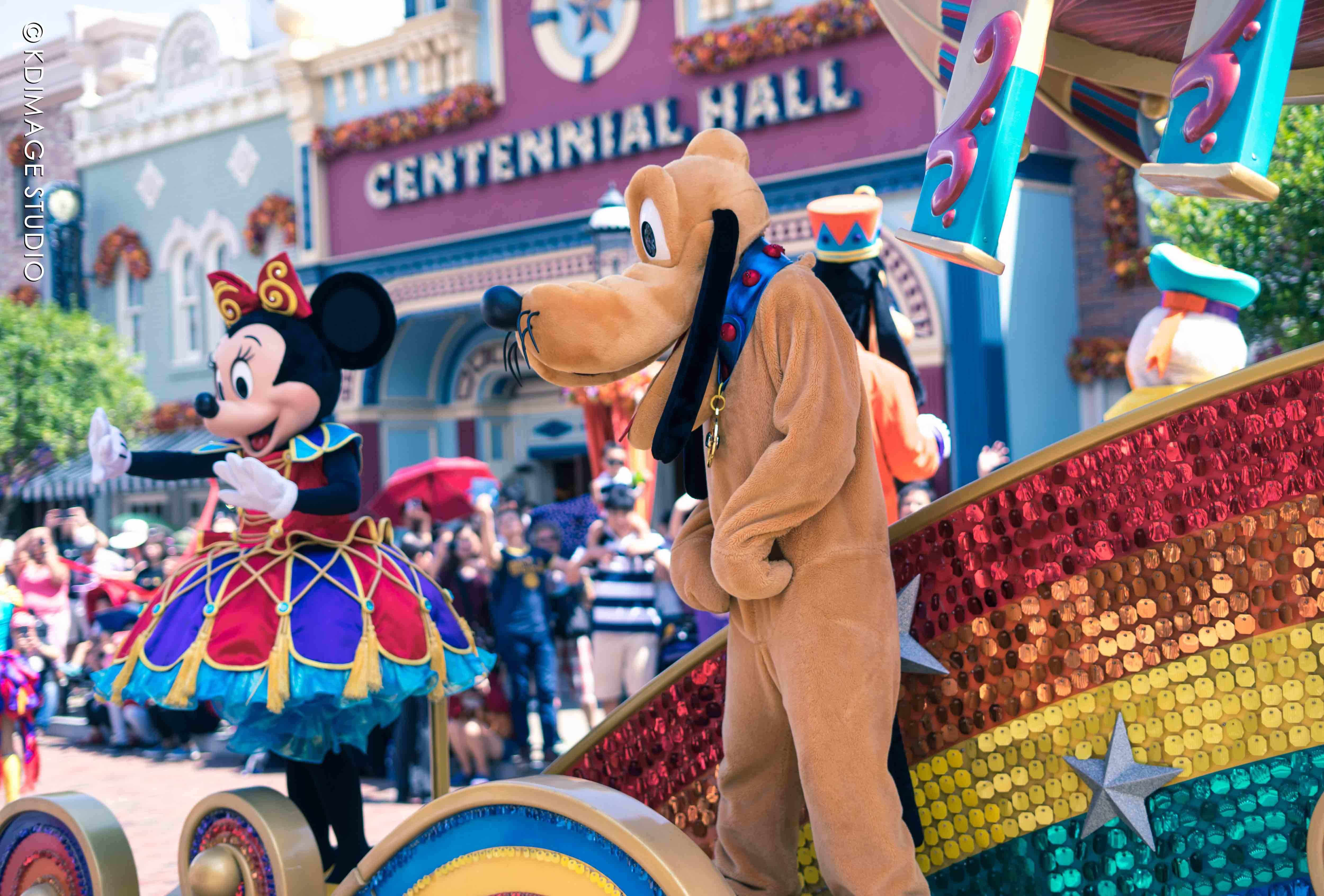 Whoa-oh-oh, oh-oh-oh, whoa-oh-oh
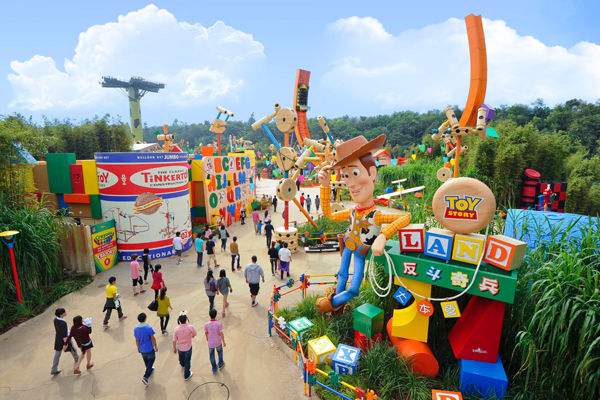 It's always a good time
Whoa-oh-oh, oh-oh-oh, whoa-oh-oh
We don't even have to try, it's always a good time
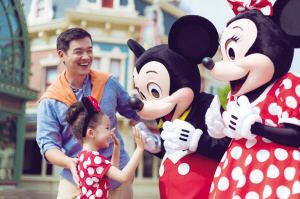